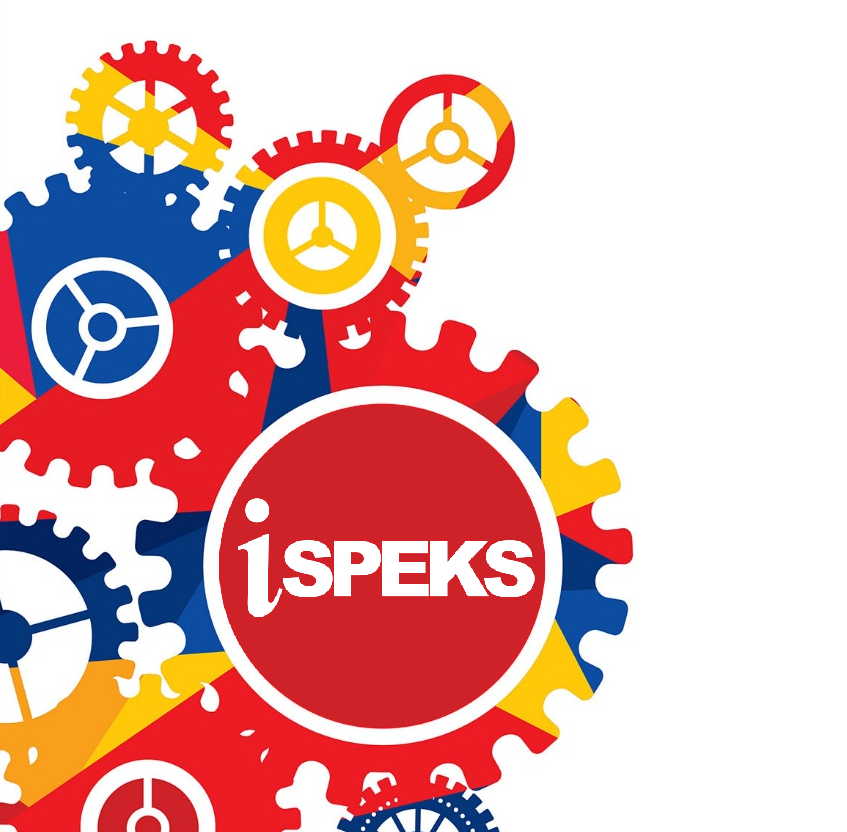 ALIRAN PROSES 


        MODUL  
         LEJAR AM
MODUL LEJAR AM
JURNAL NORMAL
BN PELULUS
BN PENYEMAK
BN PENYEDIA
(Rekod Baru)
Laporan
BN PENYEDIA
LAPORAN JURNAL
Carian
CETAK BAUCAR JURNAL
MODUL LEJAR AM
JURNAL AUDIT
BN PELULUS
BN PENYEMAK
BN PENYEDIA
(Rekod Baru)
BN PENYEDIA
Laporan
LAPORAN JURNAL
Carian
CETAK BAUCAR JURNAL
MODUL LEJAR AM
JURNAL REVERSAL
BN PELULUS
BN PENYEMAK
BN PENYEDIA
(Rekod Baru)
Laporan
BN PENYEDIA
LAPORAN JURNAL
Carian
CETAK BAUCAR JURNAL
MODUL LEJAR AM
JURNAL TAHUN SEBELUM
BN PELULUS
BN PENYEMAK
BN PENYEDIA
(Rekod Baru)
BN PENYEDIA
Laporan
LAPORAN JURNAL
Carian
CETAK BAUCAR JURNAL
MODUL LEJAR AM
JURNAL KHAS TAHUN SEBELUM
BN PELULUS
BN PENYEMAK
BN PENYEDIA
(Rekod Baru)
BN PENYEDIA
Laporan
LAPORAN JURNAL
Carian
CETAK BAUCAR JURNAL
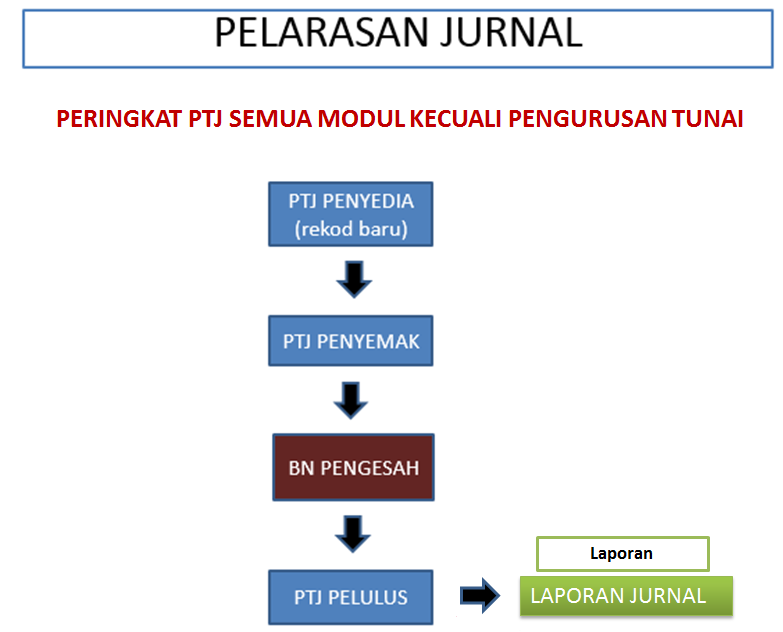 MODUL LEJAR AM
PELARASAN JURNAL PERINGKAT PTJ (INTER PTJ)
PTJ PENYEMAK (A)
PTJ PENYEMAK (B)
PTJ PENYEDIA (A)
BN PENGESAH
PTJ PELULUS  (A)
LAPORAN JURNAL
MODUL LEJAR AM
PENUTUPAN HARIAN
BN
Proses Penutupan/Pembukaan Harian
Penutupan 1
Penutupan 2
Laporan
1. LAPORAN AUDIT LOG
2. LAPORAN IMBANGAN DUGA
3. LAPORAN IMBANGAN DUGA (TUNAI) 
4. BUKU TUNAI HARIAN – BAYARAN
5. BUKU TUNAI HARIAN - TERIMAAN
MODUL LEJAR AM
PEMBUKAAN HARIAN
BN
Proses Penutupan/Pembukaan Harian
Proses Pembukaan Harian
Laporan
1. LAPORAN AUDIT LOG
2. LAPORAN IMBANGAN DUGA
3. LAPORAN IMBANGAN DUGA (TUNAI) 
4. BUKU TUNAI HARIAN – BAYARAN
5. BUKU TUNAI HARIAN - TERIMAAN
MODUL LEJAR AM
PENUTUPAN BULANAN
BN
Proses Penutupan/Pembukaan Harian
Penutupan 1
Proses Penutupan Harian
Laporan
Penutupan 2
1. LAPORAN AUDIT LOG
2. LAPORAN IMBANGAN DUGA
3. LAPORAN IMBANGAN DUGA (TUNAI) 
4. BUKU TUNAI HARIAN – BAYARAN
5. BUKU TUNAI HARIAN - TERIMAAN
Penutupan 1
Proses Penutupan Bulanan
Laporan
Penutupan 2
LAPORAN BULANAN
1. LAPORAN PENYATA KEWANGAN (AKRUAN DAN TUNAI)
2. LAPORAN TERPERINCI TRANSAKSI PENYATA KEWANGAN (AKRUAN DAN TUNAI)
3. LAPORAN ANALISIS PRESTASI KUTIPAN HASIL
4. LAPORAN BULANAN VOT PEMBANGUNAN
5. LAPORAN BULANAN VOT MENGURUS
MODUL LEJAR AM
PENUTUPAN INTERIM
BN
Proses Penutupan Interim
Pilih Bulan Perakaunan
Senarai Semak
Butang Penutupan
Laporan
MODUL LEJAR AM
CARIAN
BN
Carian
Pilihan Carian
Baucar Jurnal  
Semakan Status Akaun
1. Jabatan
2. PTJ
3. Modul
4. Jenis Jurnal
5. No Rekod / Baucar Jurnal
6. Status Dokumen
MODUL LEJAR AM
PENUTUPAN TAHUN KEWANGAN
BN
Proses Penutupan Harian
Proses Penutupan Bulanan
Pengesahan Penutupan
Proses Penutupan Tahunan
Penutupan 1
Penutupan 2
MODUL LEJAR AM
MAKLUMAT AKRUAN
PROSES PENOLAKAN
BN 
PENYEMAK
Semak Email Berkaitan Penolakan IDD Lejar AM (Integrasi Luar)
TOLAK
PROSES SEMAKAN DAN KELULUSAN
BN 
PENYEMAK
BN 
PELULUS